Keep it Safe
Grade 3 – 5 Safety Lesson #1
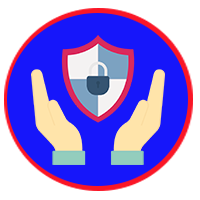 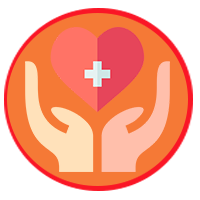 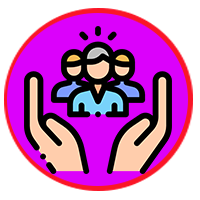 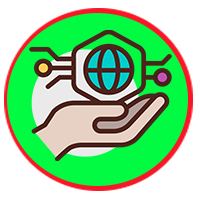 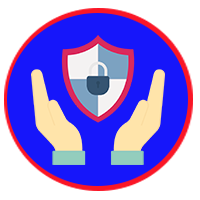 Digital Wellness – Big Idea
Ensure students, at every grade level, have the tools, resources, and skills to interact personally, socially, and educationally in the real world and in digital spaces.  
 
Encourage all students to make safe, healthy, and positive decisions to live a digitally balanced life in our technology-rich world.
Preparation
Video:  Online Privacy for Kids Link in Slide #6
Brainstorm:  Headings – Personal Information / Safe Information
Video:  Traffic Light Link in Slide #8
Book:  Chicken Clicking by Jeanette Willis
Game Instructions Link in Slide #12
Game Statements Link in Slide #12
4
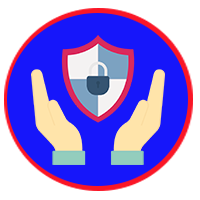 Learning intentions 4-2 What can we do to keep ourselves and others safe on the internet
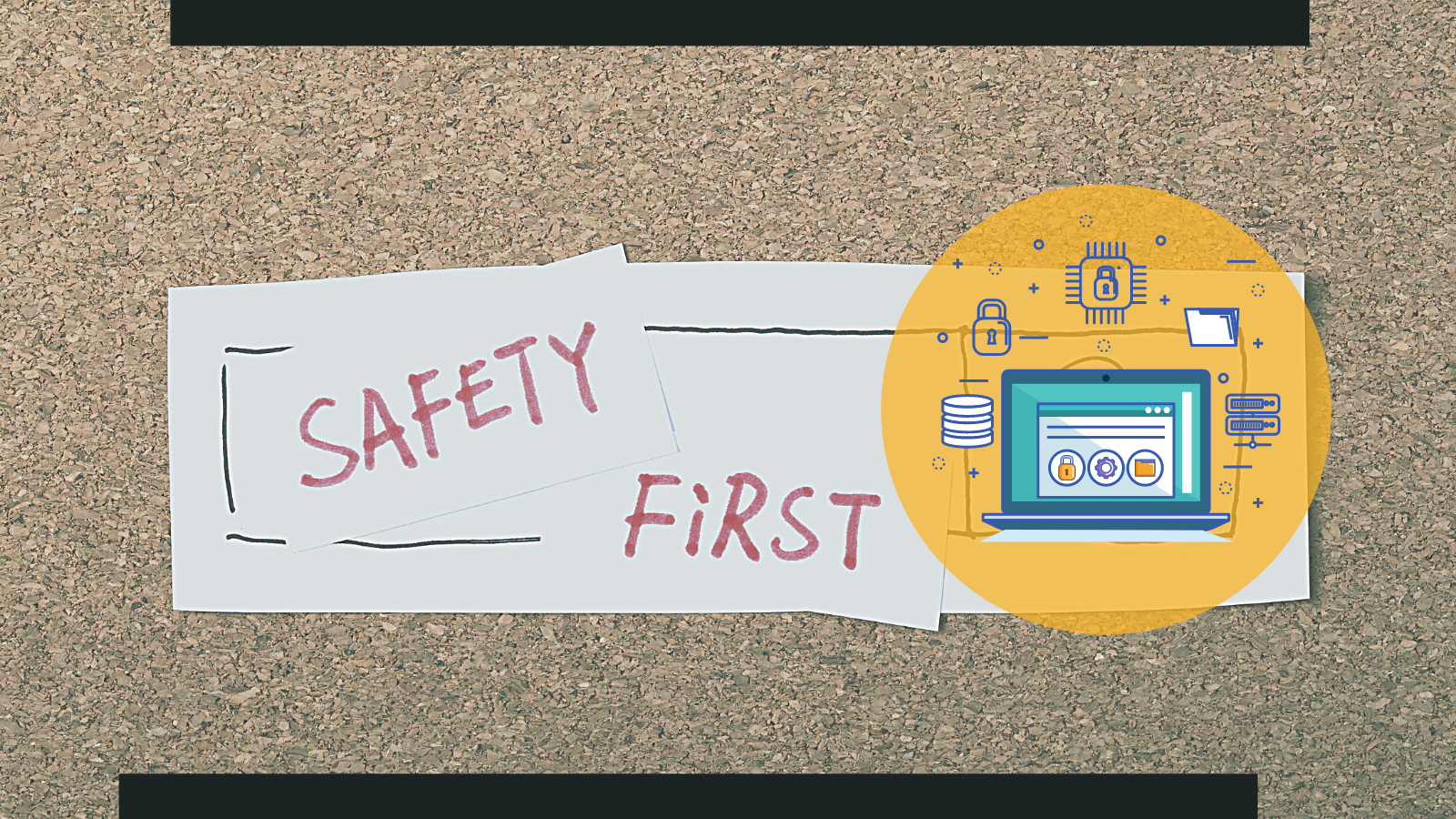 be safe
Learn to manage personal data to maintain privacy and security.
Learn what to do if an online interaction makes them feel uncomfortable or unsafe
5
ACTIVATE - Video
Watch the video below by clicking on the image.
Online Privacy for Kids
3:00
Acquire - discuss
Things we should do
Things we shouldn’t do
The video mentioned a number of things the boy shared online he shouldn’t have.  Talk about those as well as other things we shouldn’t do when online to keep ourselves safe.  
Then talk about things we should do to help keep ourselves safe online.
apply - Evaluate
Watch the video – 
Traffic Light – Trust Your Gut (1:00)
This talks about using the different colours on the traffic light in approaching online situations:
Green means GO!
To sites we trust.
Yellow means SLOW!
Being safe is a must.
Red means STOP.
Ask if it's OK.
GAME
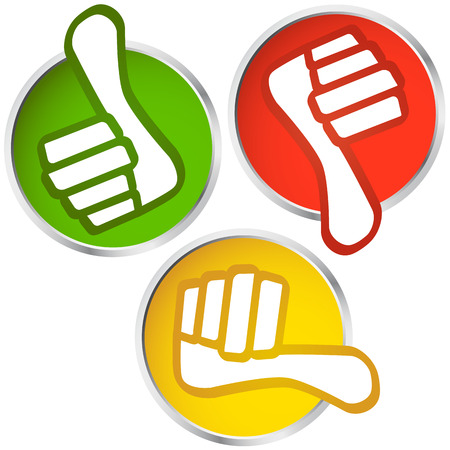 online safety Traffic light
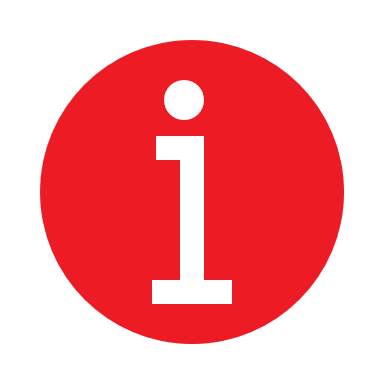 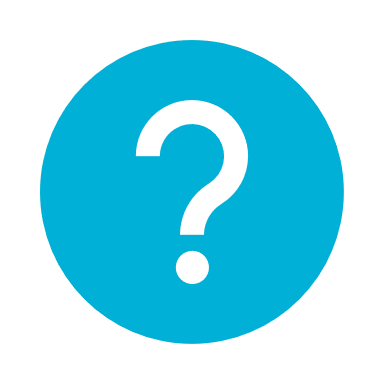 Instructions
List of statements
9
[Speaker Notes: Click on each of the icons for learn more about how to play the game.  The information icon will explain the directions, the question mark icon will provide the list of questions to ask the students.]
READ
Chicken Clicking by Jeanette Willis
This is a book that focuses on how to be safe online. The author writes about a chicken who often would go into the farmer’s house and search the web, purchasing items by clicking away. Next, the chicken is seeking a friend. The chicken begins talking to whom he/she believes is another fellow chicken. They decide to meet up. When they do, the chicken is shocked to find out he/she has been talking to a FOX!
Video Read Aloud
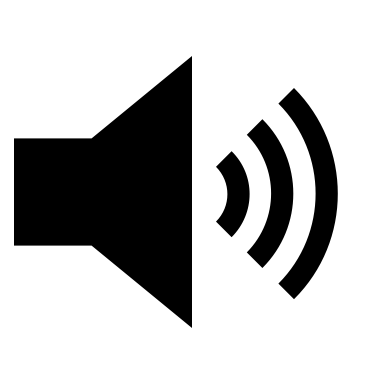 10
Teacher Notes